25 LUGLIO 2024
Transizione 5.0:
Istruzioni per l’uso
EVENTO DIGITALE
11:00
Antonio Romeo
Coordinatore Nazionale 
della rete dei Punti Impresa Digitale - PID
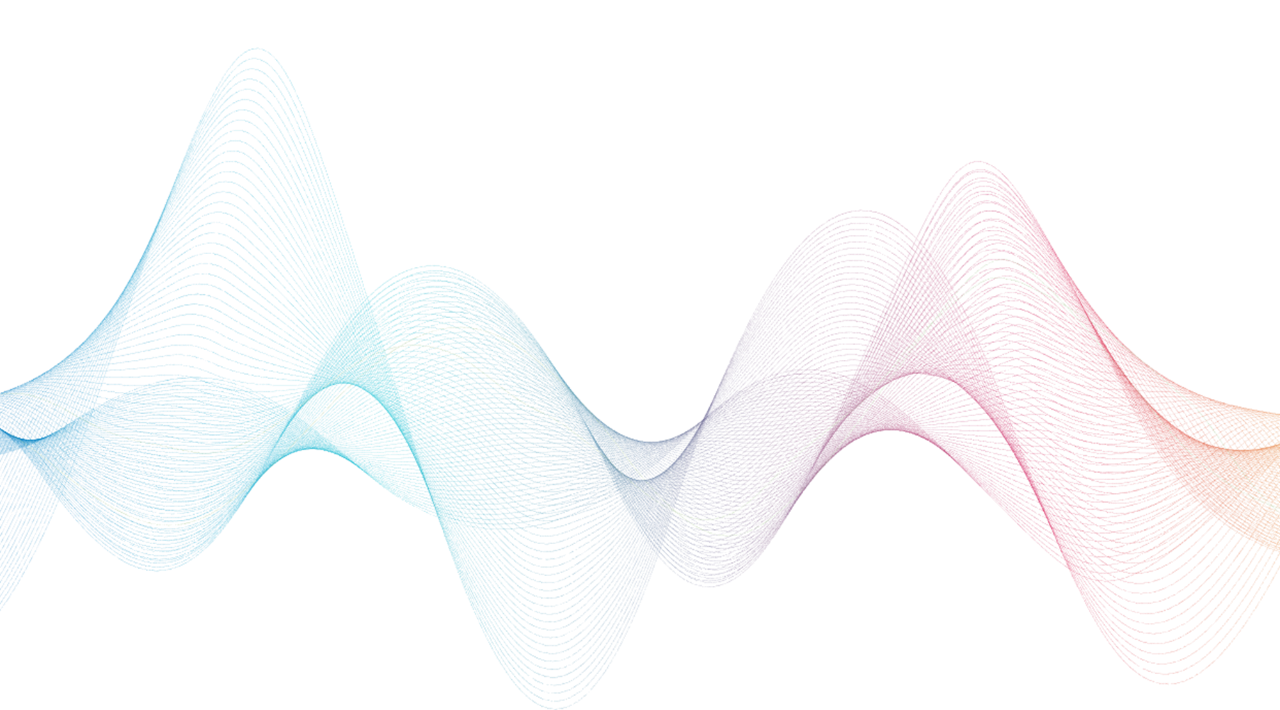 DOPPIA TRANSIZIONE DIGITALE ED ENERGETICA: DOVE SIAMO ARRIVATI?
TRANSIZIONE DIGITALE
TRANSIZIONE ENERGETICA
ENTRO IL 2030
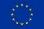 ENERGIA 
RINNOVABILE 
SUL TOTALE DEI CONSUMI FINALI
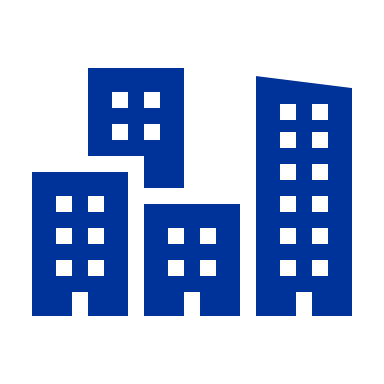 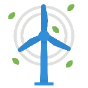 90%
delle PMI dovrà avere 
un livello «base» 
di digitalizzazione
AUTONOMIA 
ENERGETICA
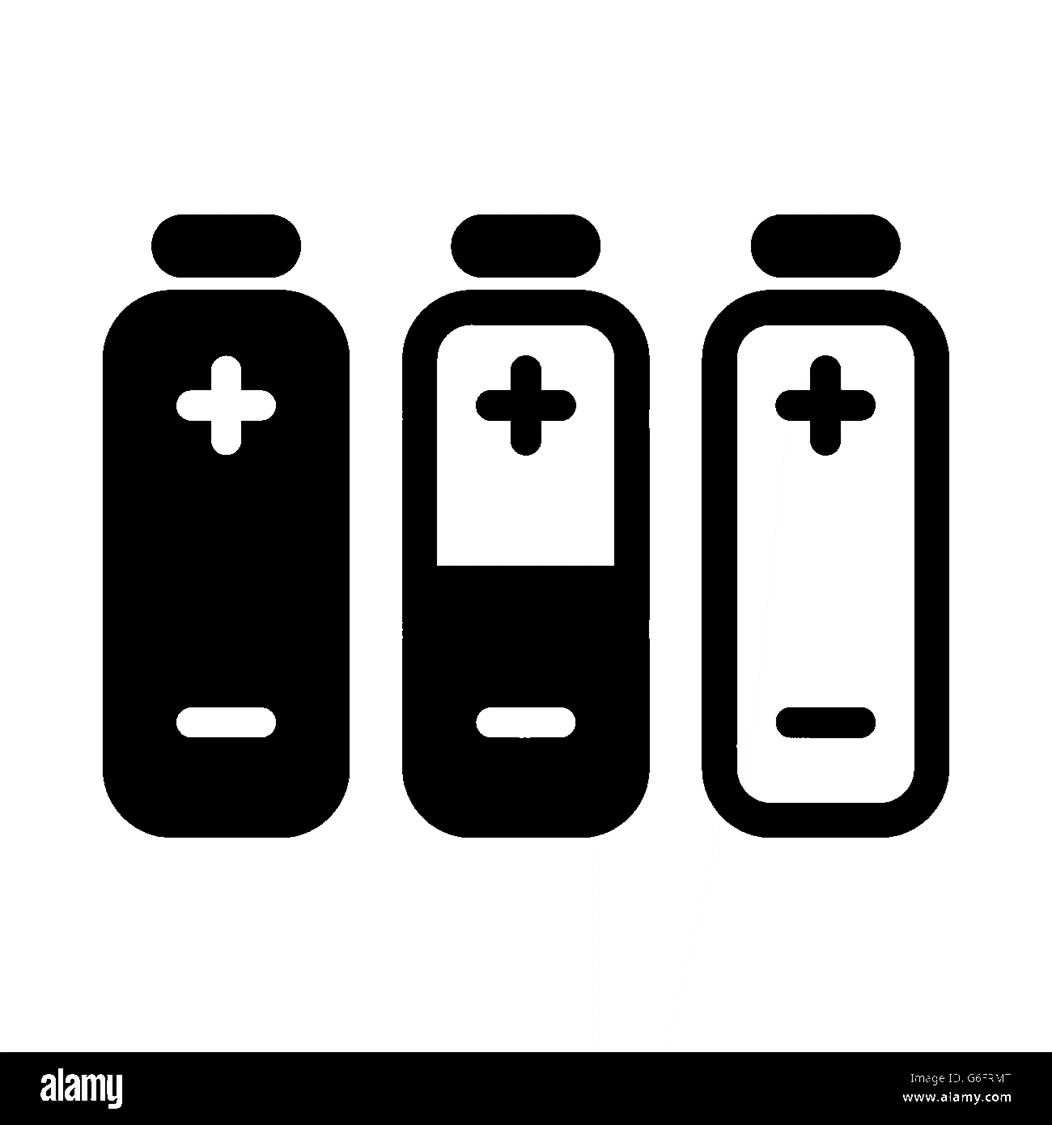 Fonte: European Commission
23%
44,5%
NEL 2024 IN ITALIA
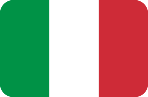 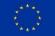 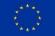 UNIONE EUROPEA
UNIONE EUROPEA
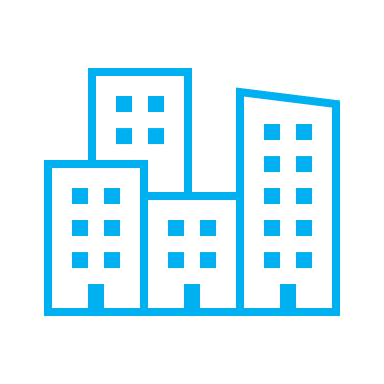 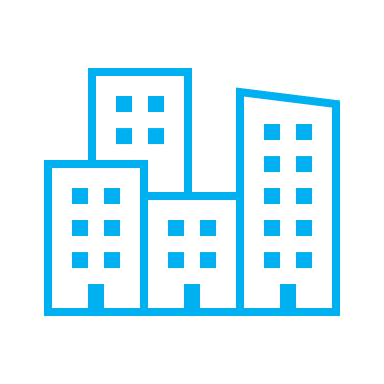 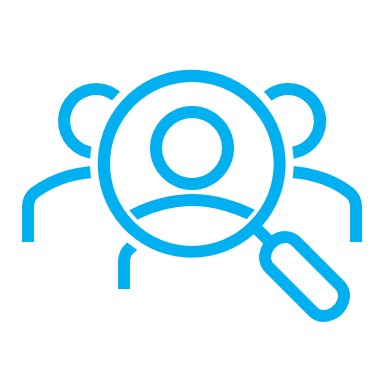 15,6%
25%
53,1%
19,1%
26,5%
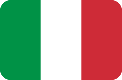 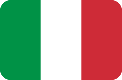 dei lavoratori 
ha un livello 
di competenze digitali «avanzato»
delle PMI 
ha un livello 
di digitalizzazione «avanzato»
delle PMI 
ha almeno un livello 
di digitalizzazione 
«base»
ITALIA
ITALIA
Fonte: PID – Punti Impresa Digitale delle Camere di commercio
Fonte: EUROSTAT
2
TRANSIZIONE 5.0: 
NON SOLO UN’OPPORTUNITÀ MA UN CAMBIO DI PARADIGMA
TRANSIZIONE 5.0
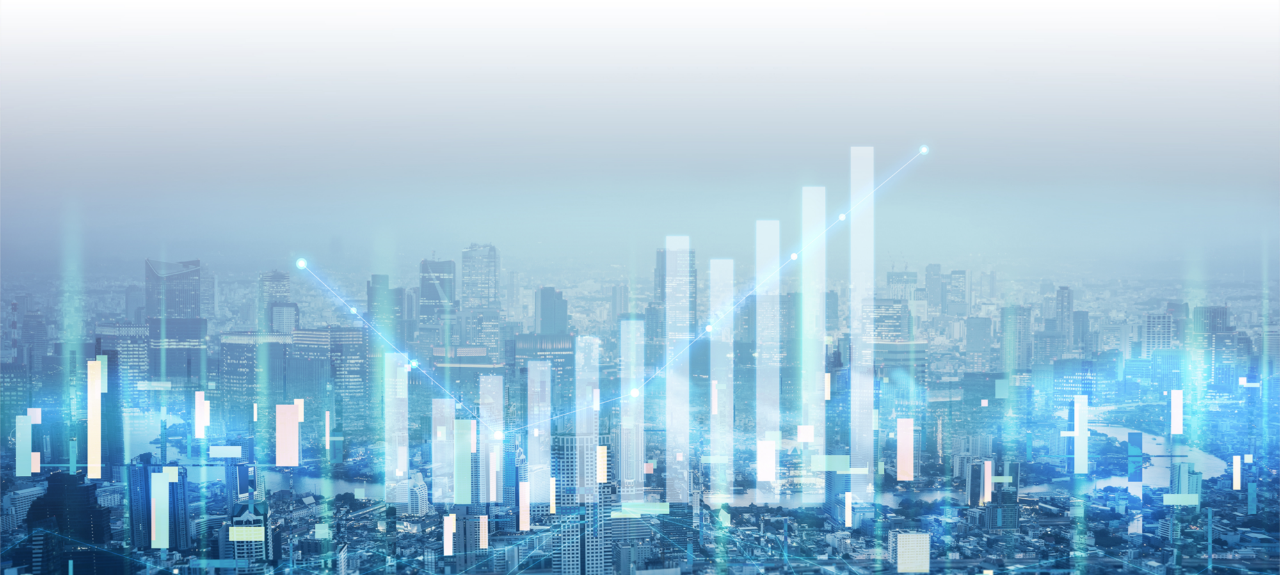 TRANSIZIONE 4.0
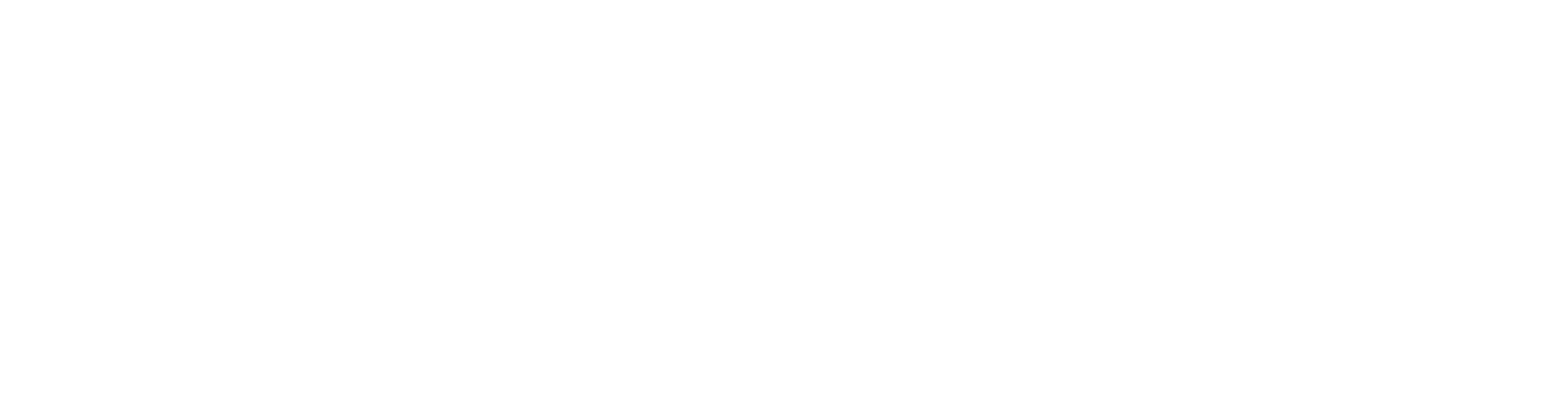 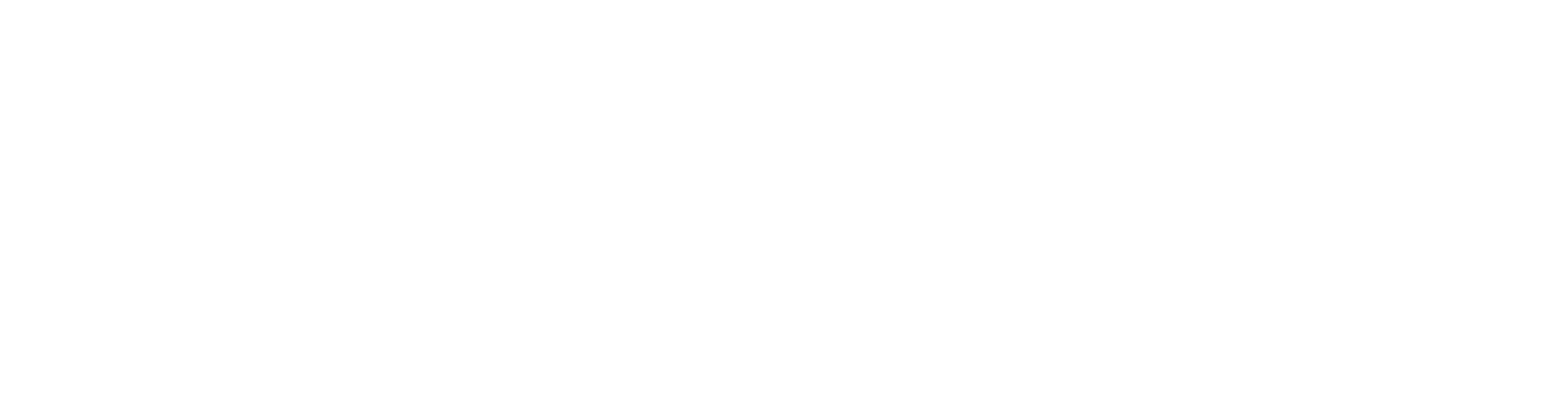 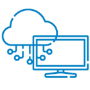 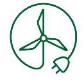 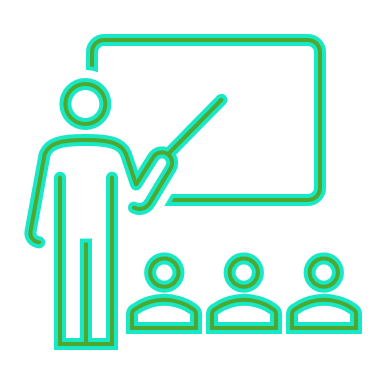 BENI PER AUTOPRODUZIONE 
E AUTOCONSUMO ENERGIA DA FONTI RINNOVABILI
BENI STRUMENTALI MATERIALI E IMMATERIALI STRUMENTALI TECNOLOGICAMENTE AVANZATI
Attività di formazione
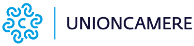 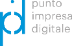 3
TRANSIZIONE 5.0: COME PREPARARSI?
I PASSI DA COMPIERE PER LE IMPRESE
3°
2°
1°
VISIONE
DELL’INVESTIMENTO
QUALIFICAZIONE DELL’INVESTIMENTO
DEFINIZIONE 
DEL PIANO DI INVESTIMENTO
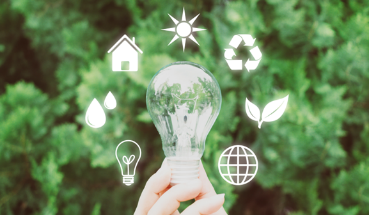 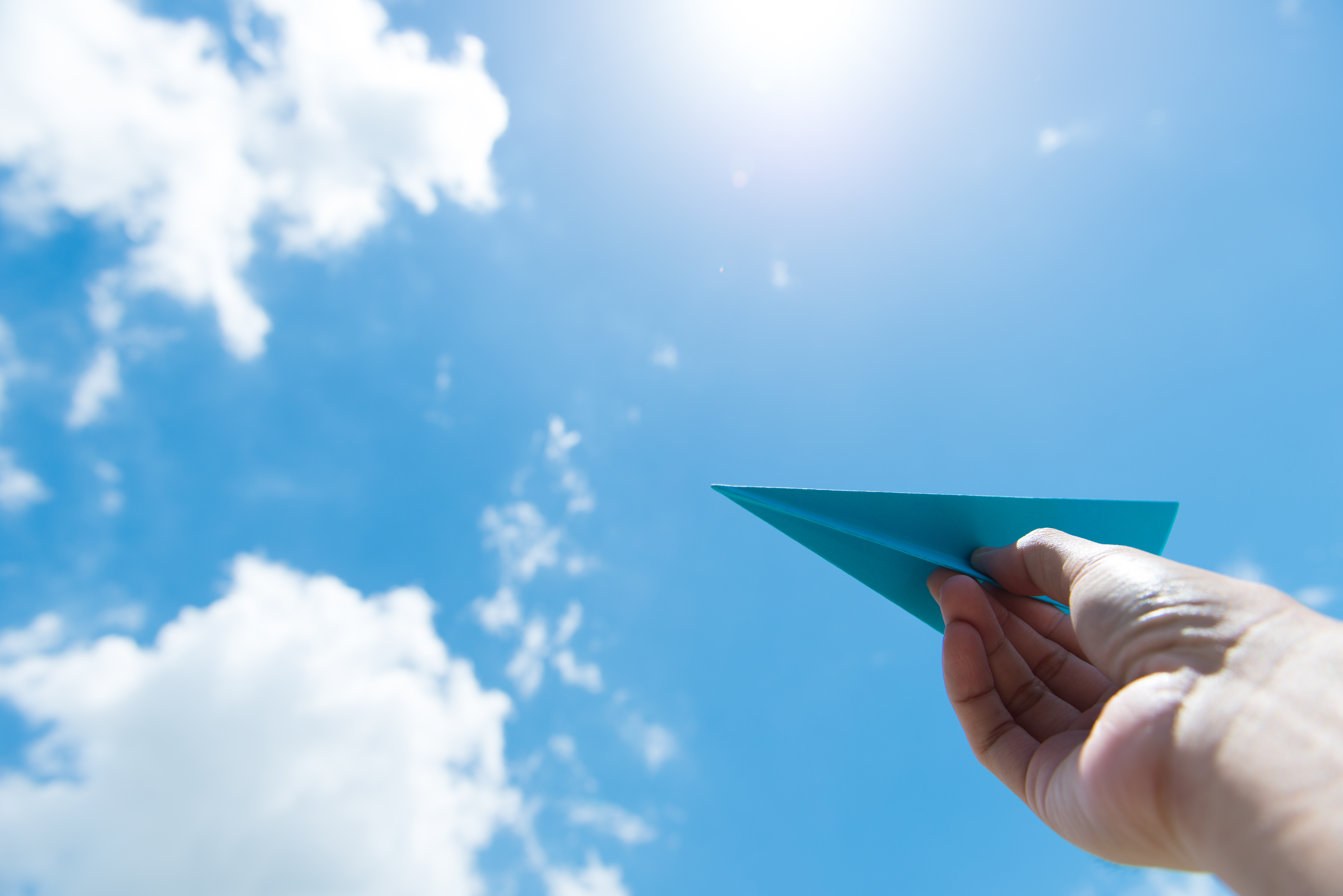 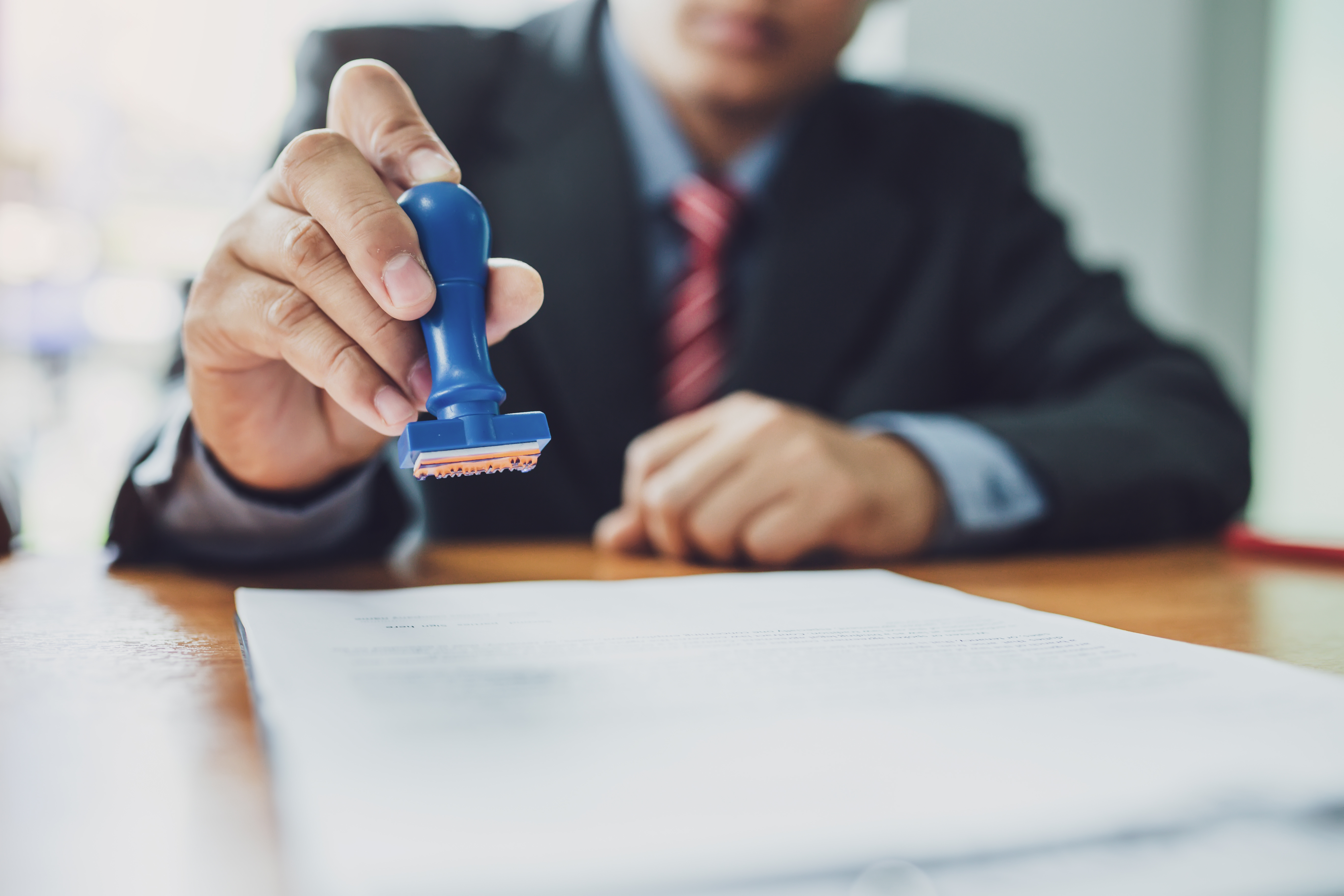 RIDUZIONE DEI CONSUMI ENERGETICI:
ALMENO 5% PER IL PROCESSO INTEGRATO 
ALMENO IL 3% PER L’INTERA STRUTTURA  PRODUTTIVA
CERTIFICAZIONE EX-ANTE
PROGETTO D’INNOVAZIONE
4
TRANSIZIONE 5.0: 
LA DOCUMENTAZIONE DA PRODURRE DA PARTE DELLE IMPRESE
ALCUNI ELEMENTI DI ATTENZIONE PER LE PMI
CREDITO D’IMPOSTA 
PRENOTATO
CREDITO D’IMPOSTA 
SPETTANTE
SVILUPPO 
DEL PROGETTO D’INOVAZIONE
Attività ex -post
Attività ex -ante
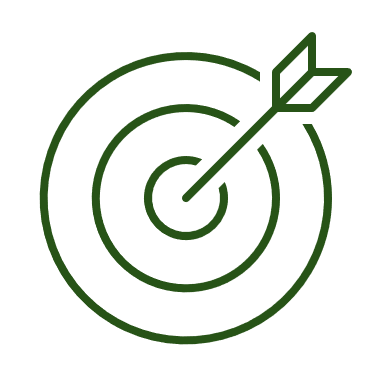 1 
mese
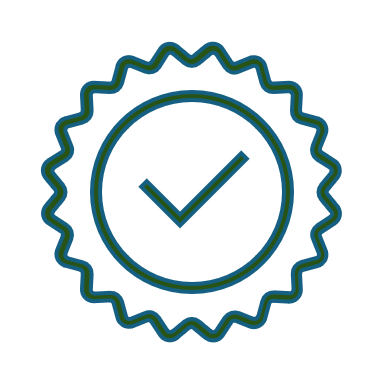 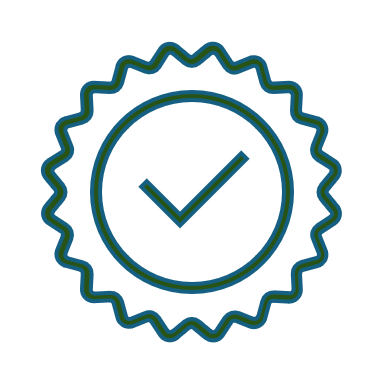 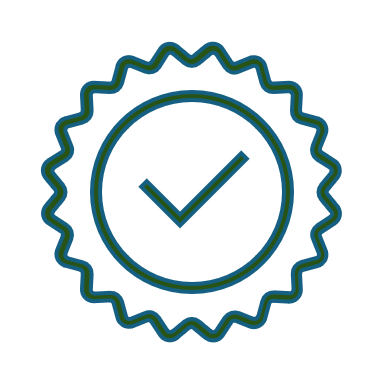 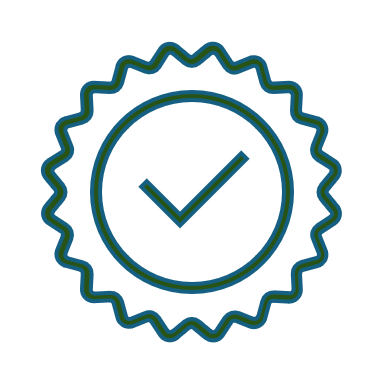 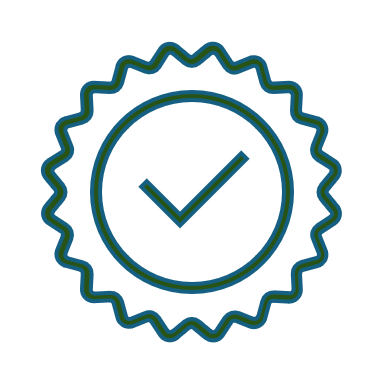 Certificazione contabile 
sui costi sostenuti
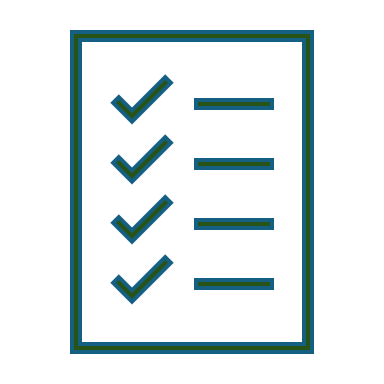 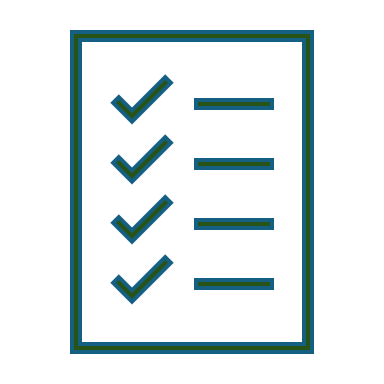 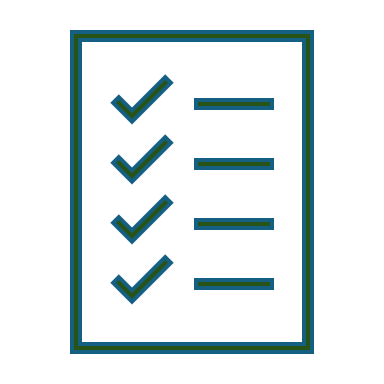 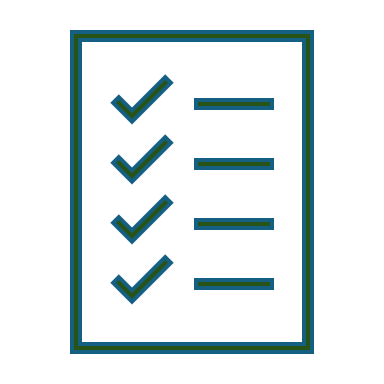 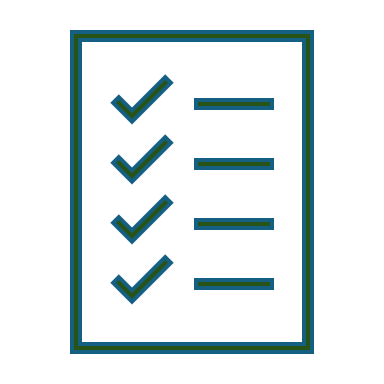 Comunicazione intermedia 
(20% investimento)
Attestazione raggiungimento
vincoli europei sugli impatti ambientali
Comunicazione 
al GSE con gli 
obiettivi di risparmio energetico che s’intendono
perseguire
Perizia asseverata 
sulle caratteristiche 
del ben acquisito 
e della sua interoperabilità 
e interconnessione
Certificazione  
con i dettagli tecnici degli obiettivi di risparmio energetico 
che s’intende perseguire
Certificazione raggiungimento obiettivi 
energetici
Sulle fatture, DDT, ecc. dicitura conforme all’art. 38 D.L. 2 marzo 24 n. 19
Conservazione della documentazione
5
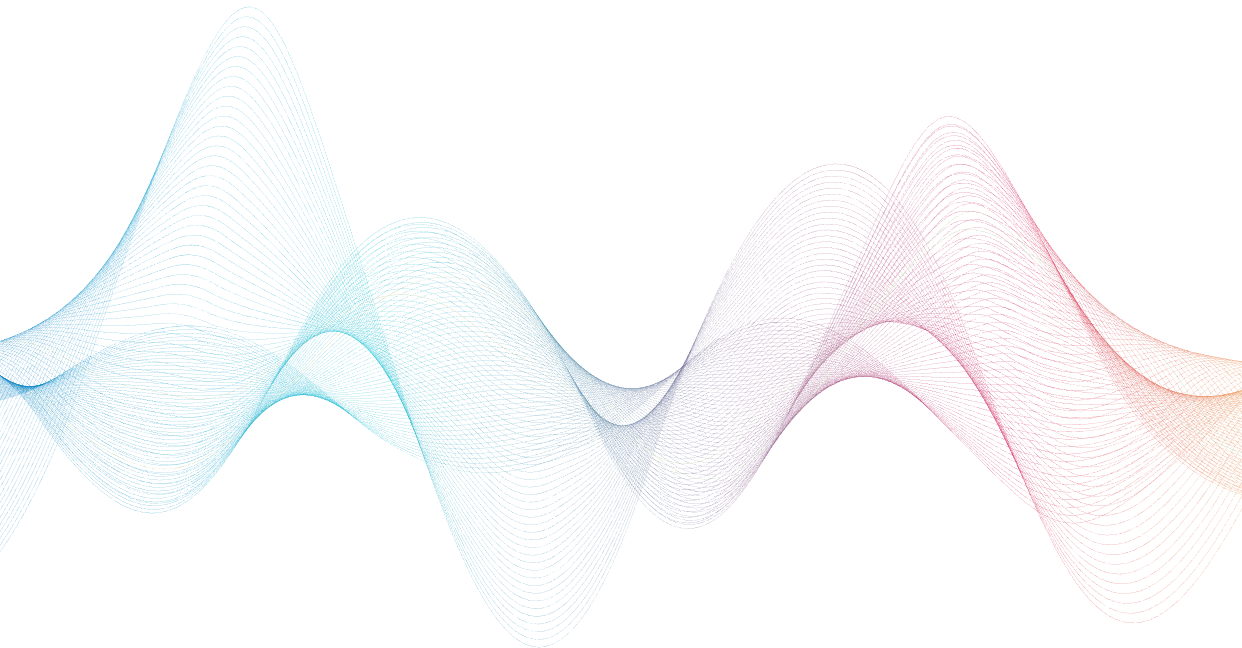 QUALE RUOLO PER I PID SU TRANSIZIONE 5.0?
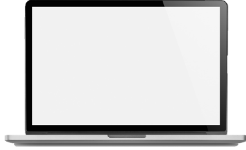 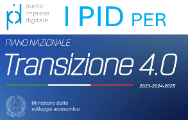 LE POSSIBILI LINEE DI SERVIZIO
IL CONTRIBUTO FORNITO 
DAI PID NEL «LANCIO» 
DEL PIANO  
TRANSIZIONE 4.0
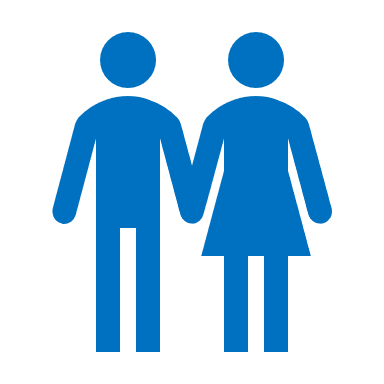 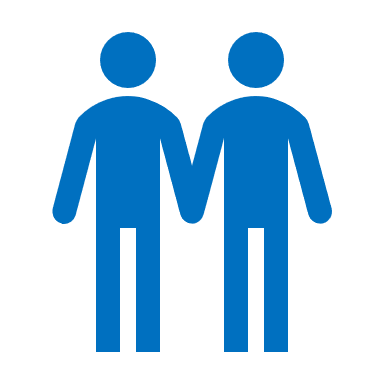 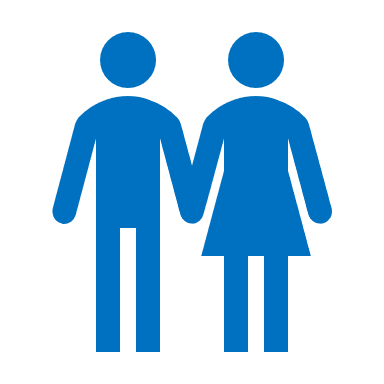 ASSISTENZA
SULLE 
AGEVOLAZIONI
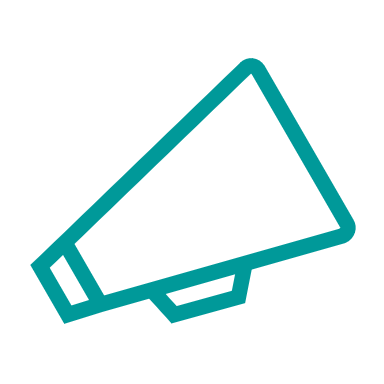 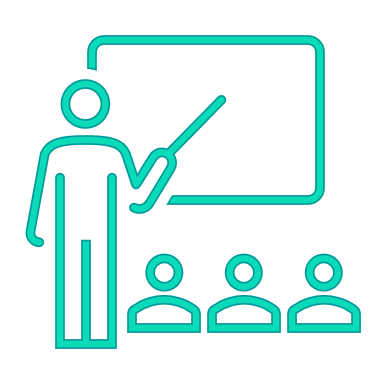 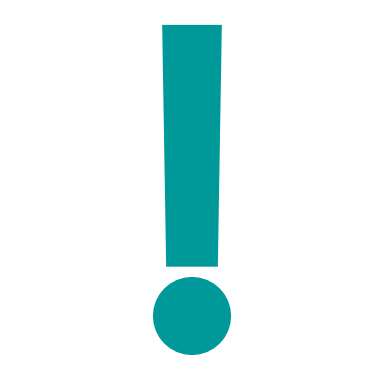 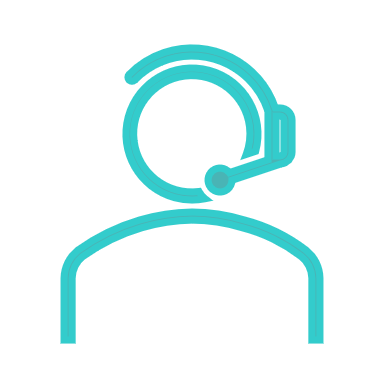 INFORMAZIONE
FORMAZIONE
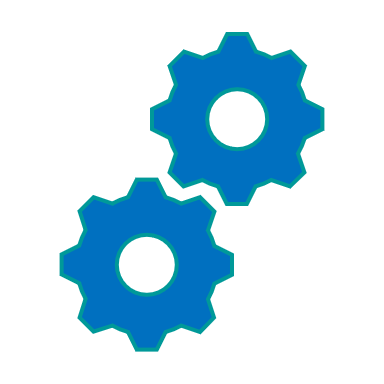 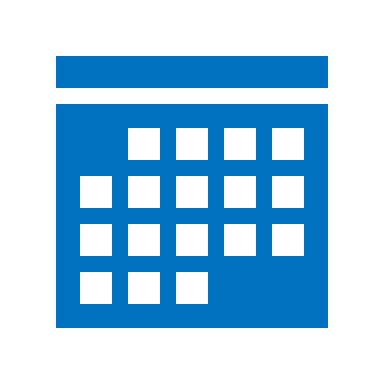 1.675
UTENTI 
DEI TOOL
76
NUMERO EVENTI
7.194
NUMERO PARTECIPANTI
6
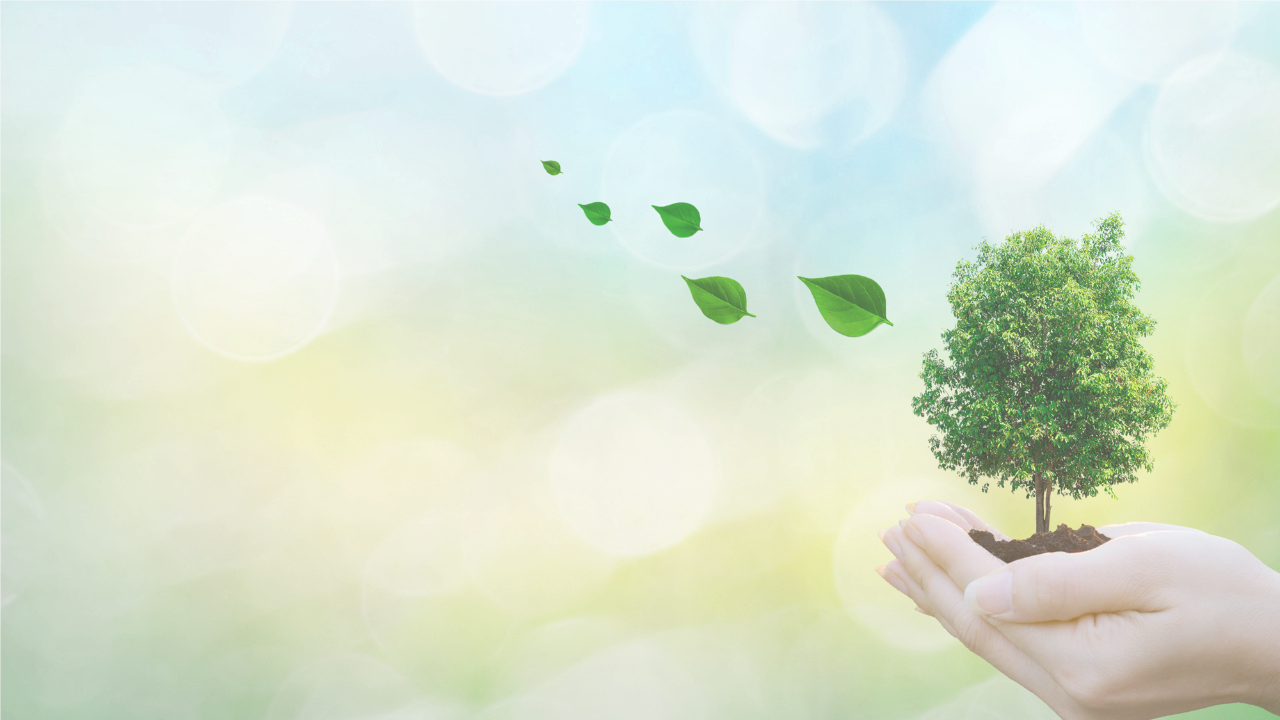 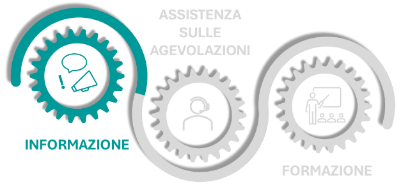 SERVIZI INFORMATIVI
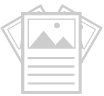 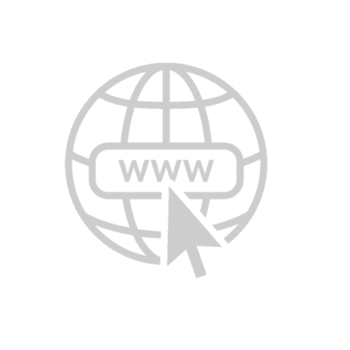 BROCHURE 
E MATERIALE INFORMATIVO 
SULLE MISURE (SCHEDE, FAQ)
SITO PID
DOVE TROVARE 
INFORMAZIONI 
PER LE IMPRESE
WEBINAR INFORMATIVI 
SULLE MISURE 
DEL PIANO TRANSIZIONE 5.0
www.puntoimpresadigitale.camcom.it
Ad oggi realizzati 
7 WEBINAR 
Oltre 800 PARTECIPANTI
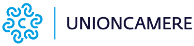 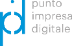 7
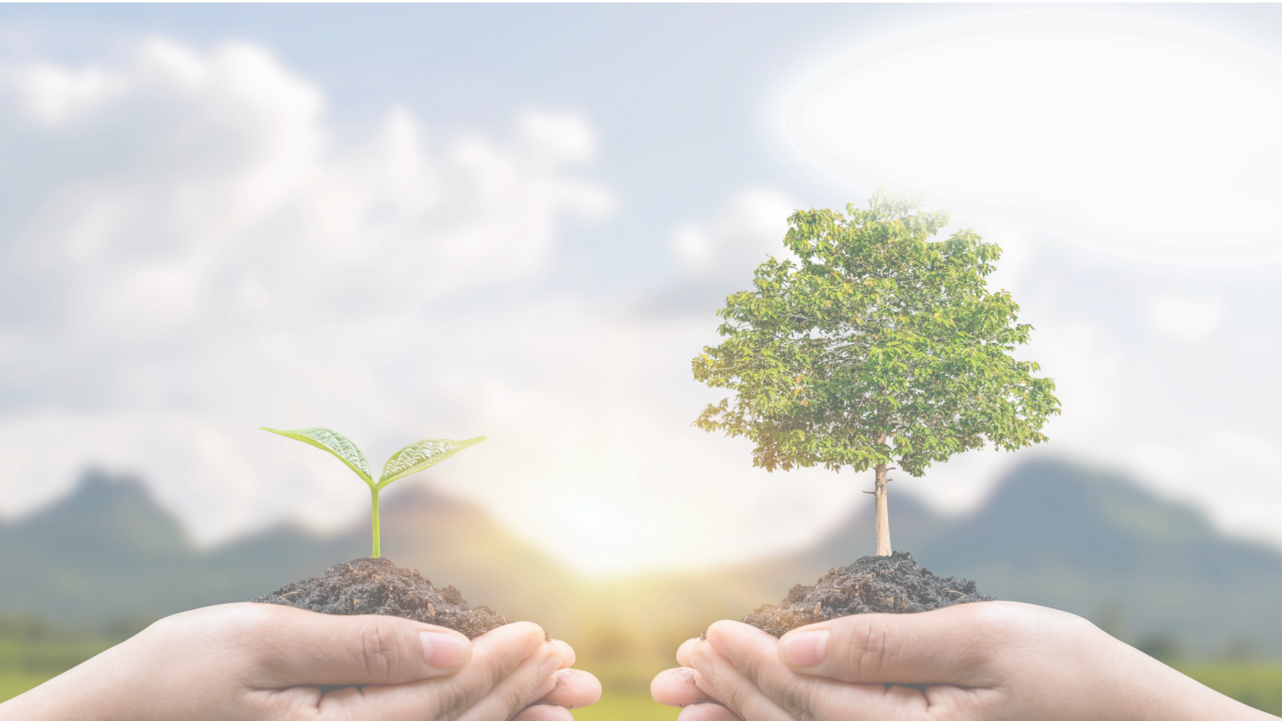 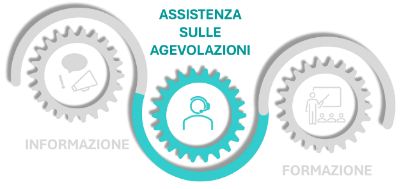 SERVIZI DI ASSISTENZA
INCONTRI ONE-TO-ONE
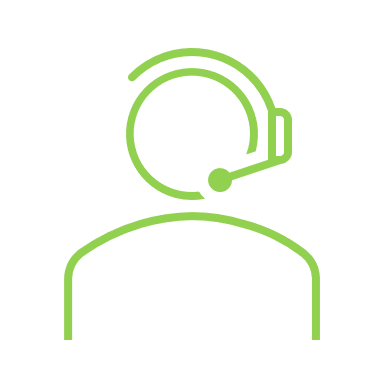 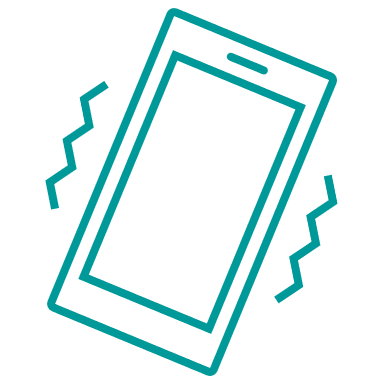 L’esperto effettuerà un incontro online di approfondimento personalizzato con l’imprenditore.
Ad oggi realizzati 
15 INCONTRI 
ONE TO ONE
L’imprenditore può formulare dei quesiti e richiedere un incontro personalizzato one-to-one
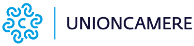 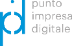 8
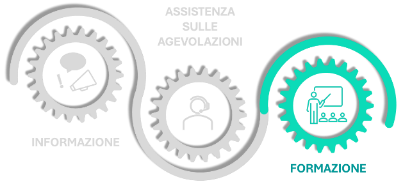 FORMAZIONE
LA PIATTAFORMA PID Academy
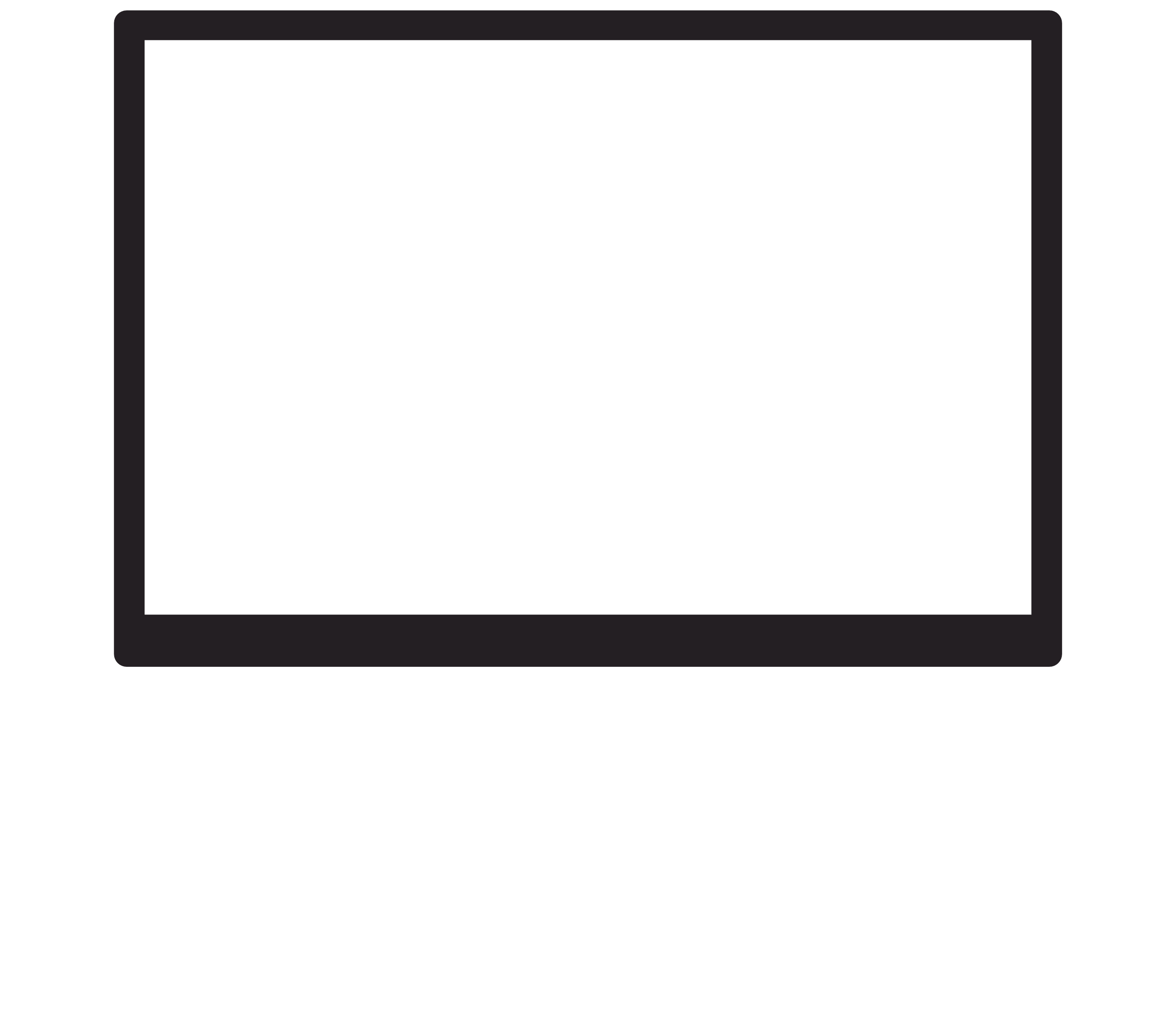 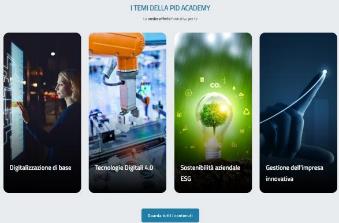 CORSI IN EVIDENZA
CON FILTRO 
DI «RICERCA»
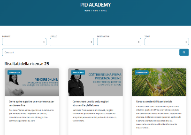 1
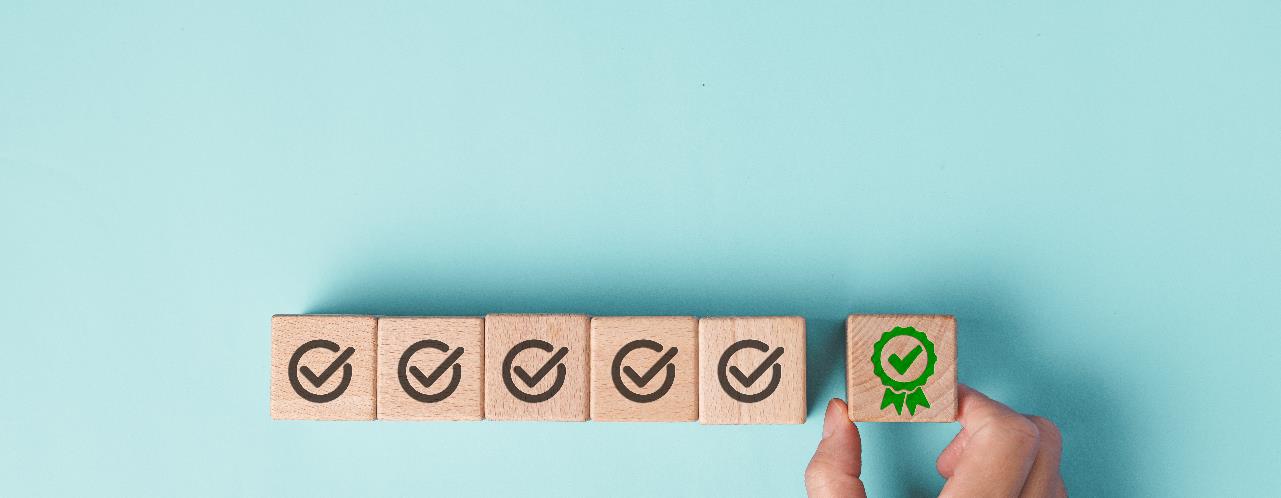 2
CORSI: QUALI INFORMAZIONI
DURATA
LIVELLO (BASE, AVANZATO)
TARGET
PARTNER (ES. Competence Center)
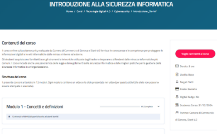 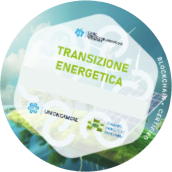 RILASCIO DEL DIGITAL BADGE
(ove previsto)
3
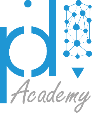 https://pidacademy.camcom.it/
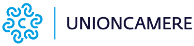 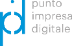 9
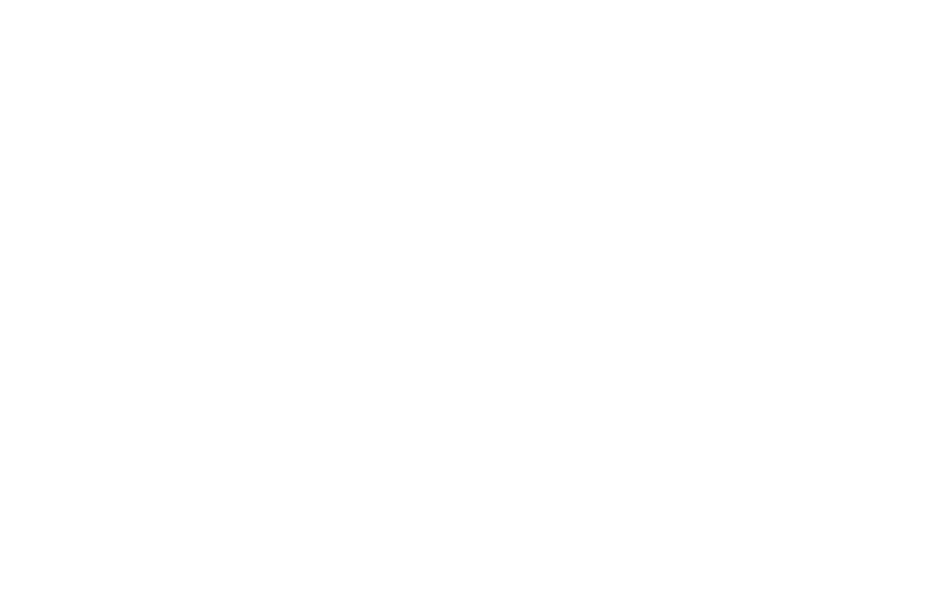 www.puntoimpresadigitale.camcom.it
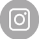 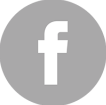 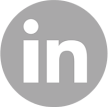 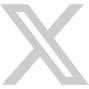 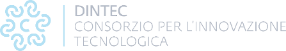 www.dintec.it
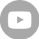 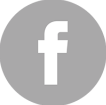 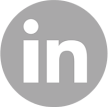 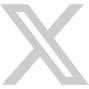 10